Welcome to my class
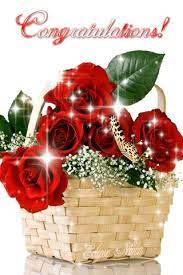 Lesson introduction
Introduction  of teacher
Class-2
Subject-English
Unit-23
Lesson-4-6 
Where is it?
SANGITA BISWAS
Assistant teacher
Maulanabad Govt Primary School Jhenidah sadar,Jhenidah.
Learning outcomes-------
Students will be able to-----
3.1.2Understand simple questions and statements about familiar objects .
1.1.2-Say simple words& phrases with proper sound, stress.
3.1.2Ask and answer  questions about familiar objects.
1.4.1Read words and phrases with the help of visual clues and simple sentence.
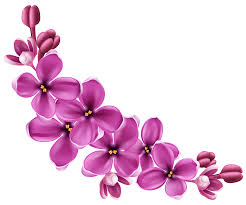 Where is the doll?
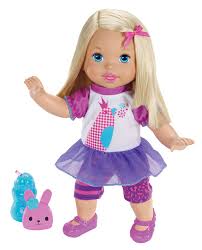 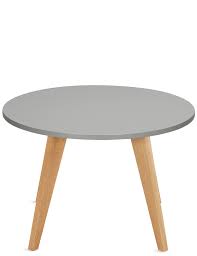 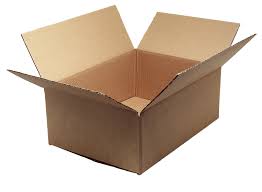 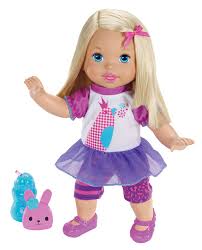 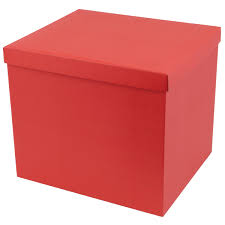 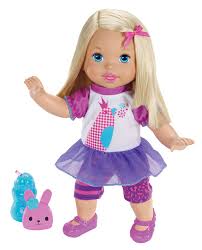 In the box
On the box
Under the table
Today’s lesson:
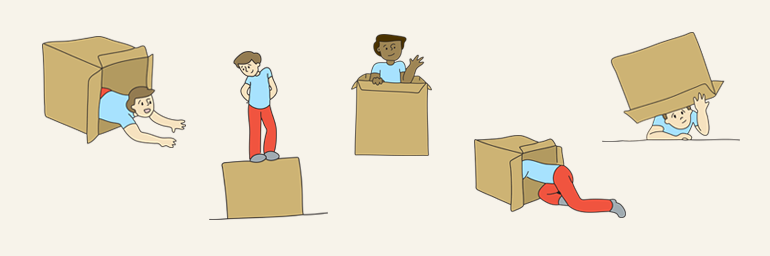 ‘Where is it?’
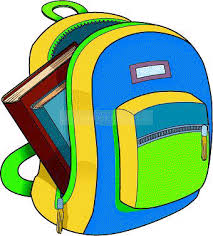 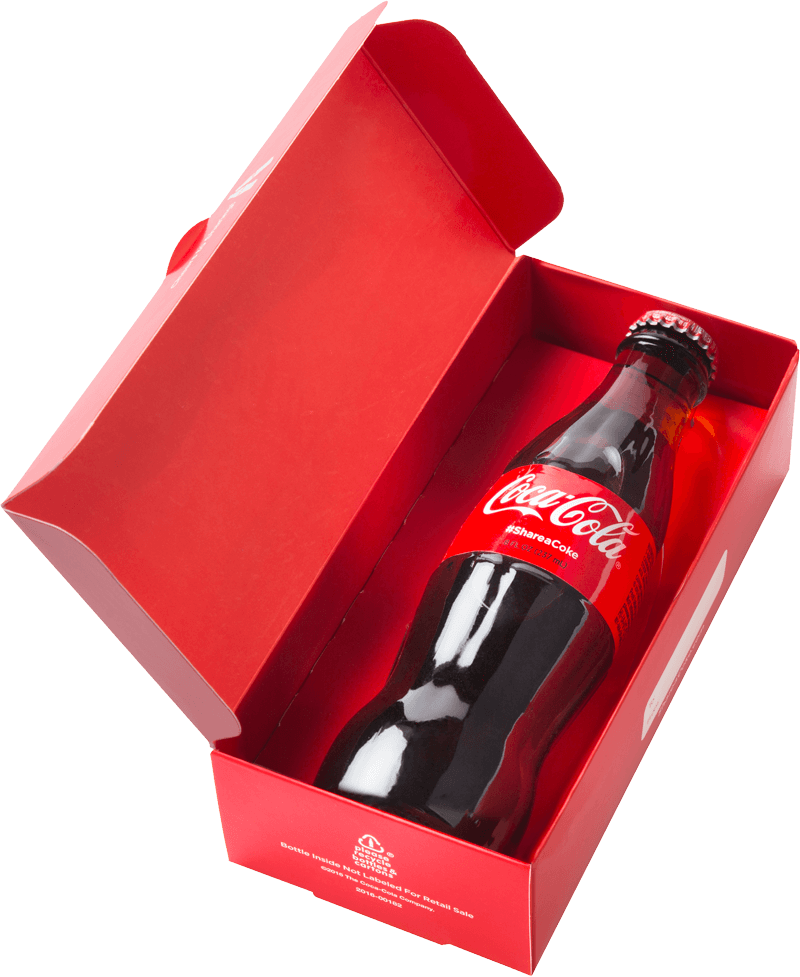 in
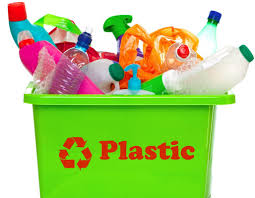 Where is the cap?
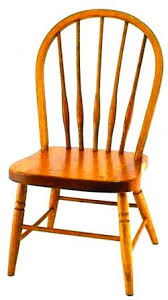 on
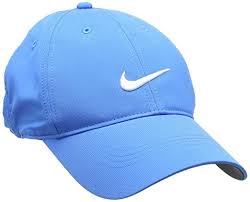 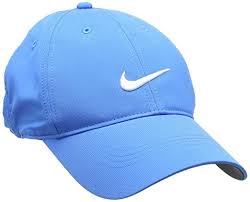 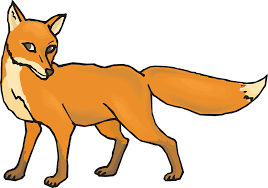 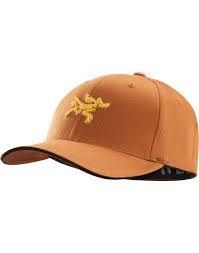 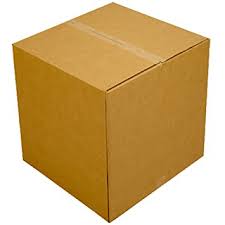 Where is the book?
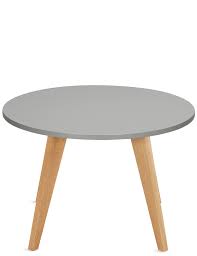 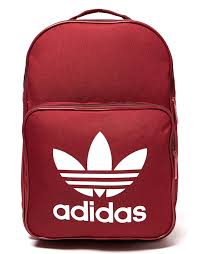 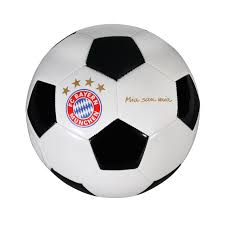 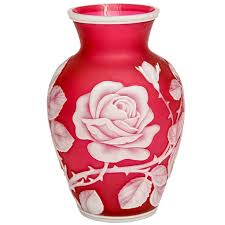 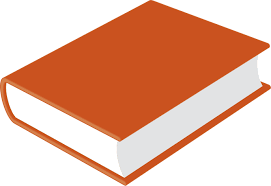 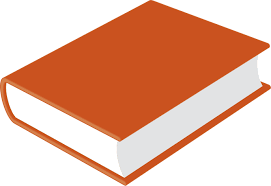 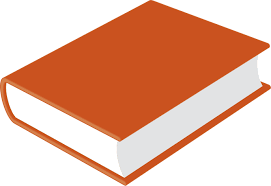 under
in
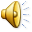 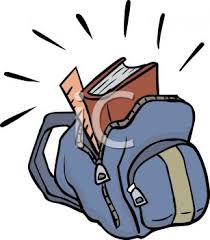 on
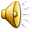 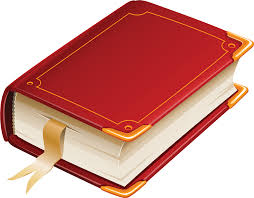 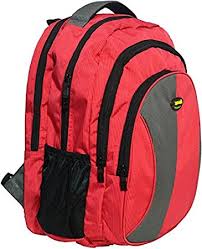 under
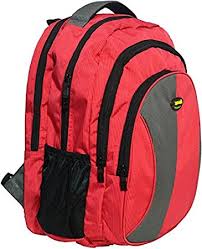 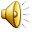 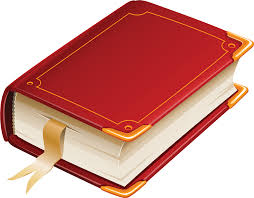 Loud reading by the teacher .
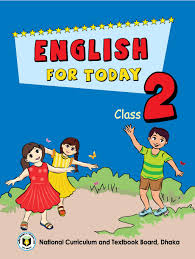 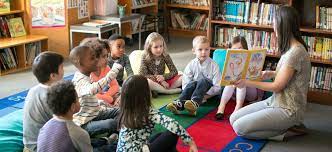 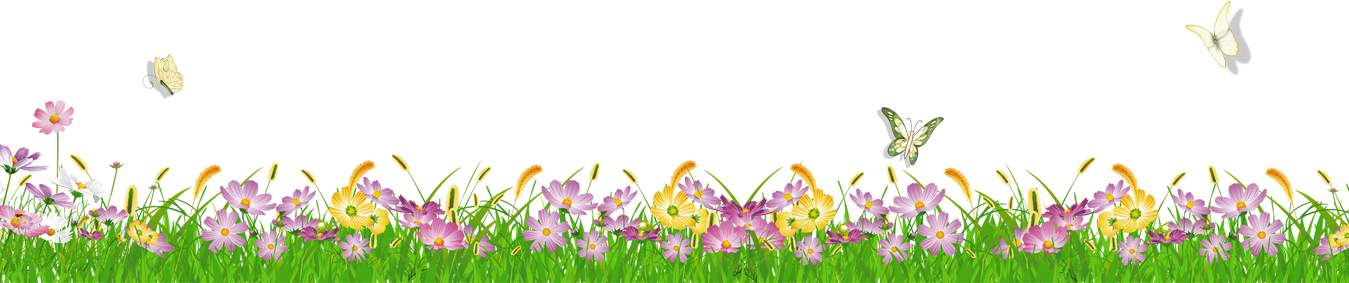 STUDENT READING  WITH TEACHER
Then WCW/PW/IW
Look at the picture and fill in the gaps.
I W
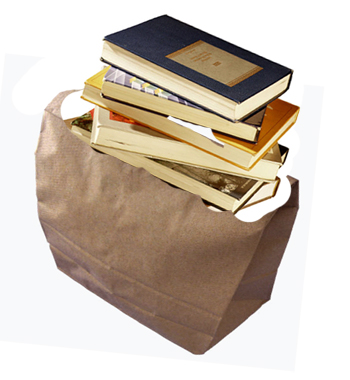 The book is ----- the bag.
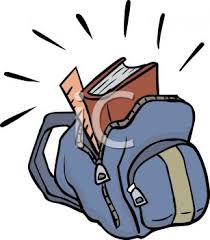 The book is ----- the bag.
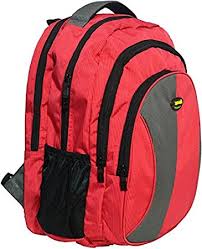 The book is ----- the bag.
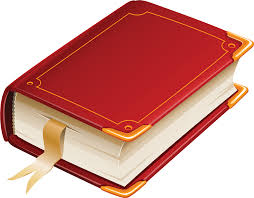 P W
Match the words  with picture.
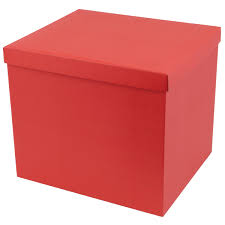 Where is the plate?
on
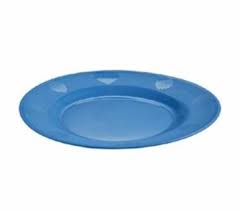 in
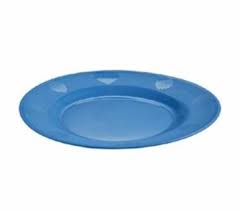 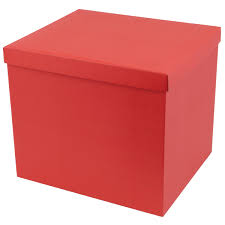 under
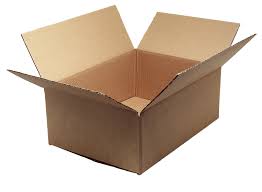 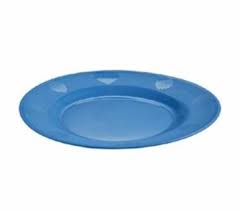 Home work
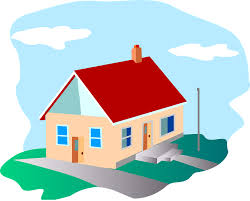 Draw  a pen on the bag.
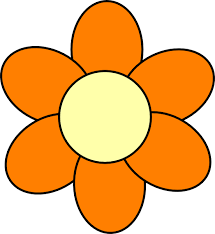